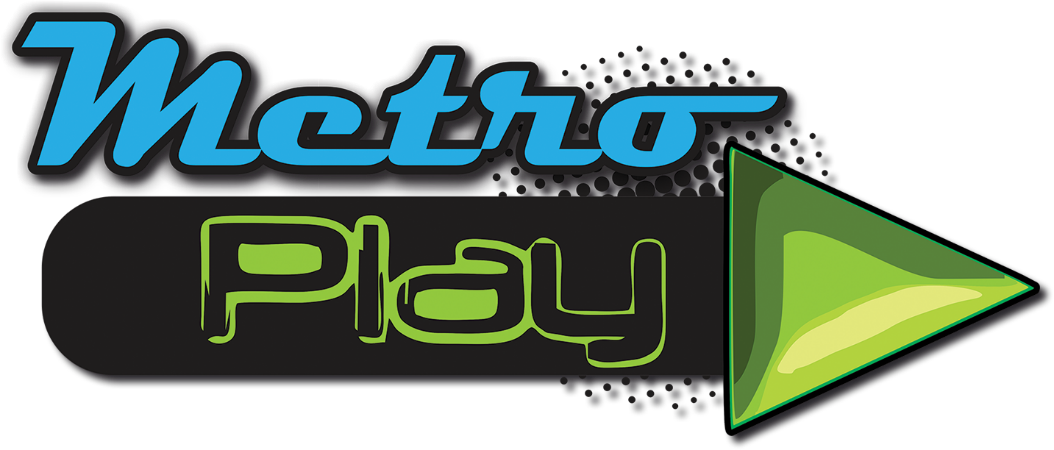 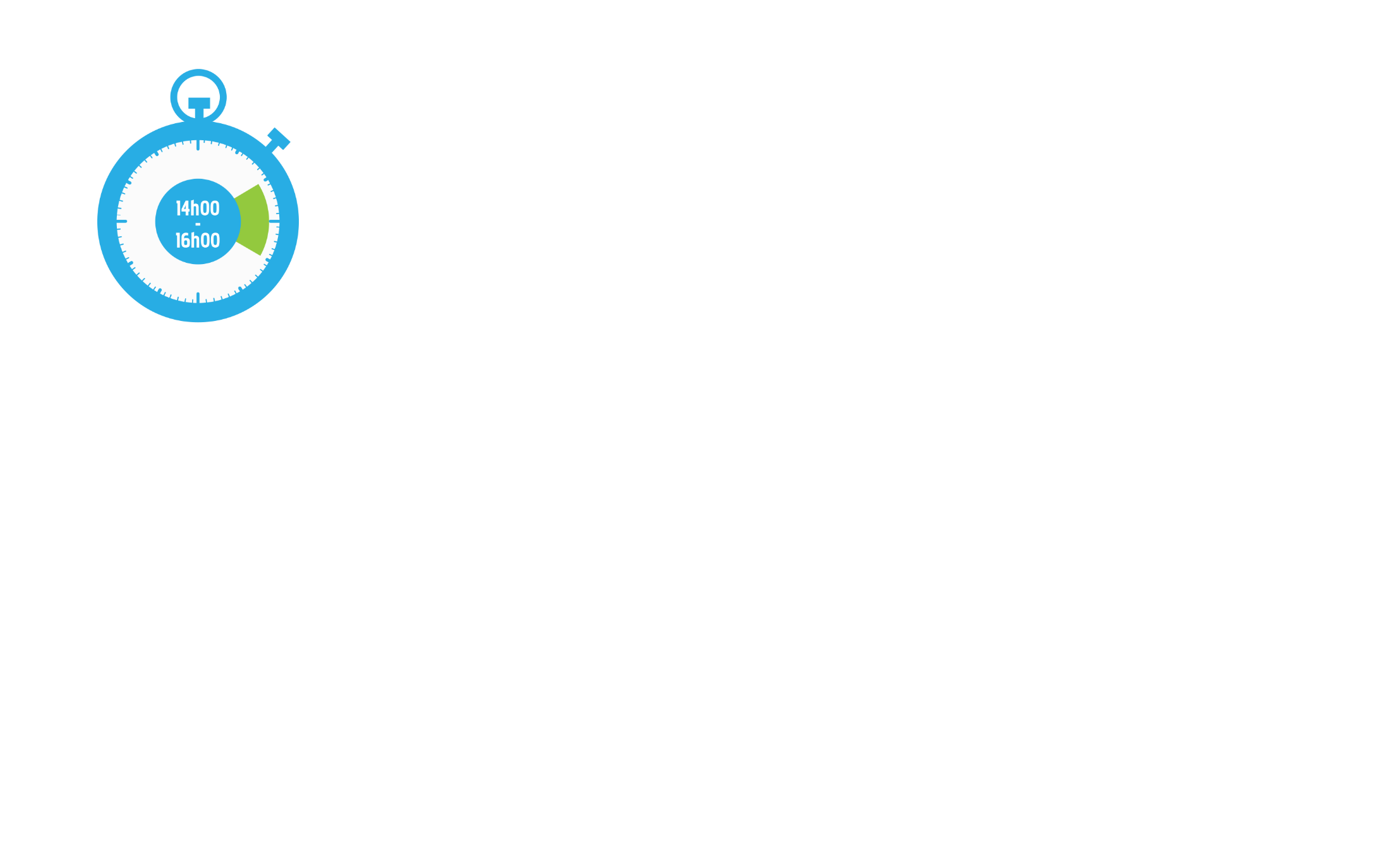 DUAS HORAS DE MÚSICA SEM INTERVALOS COMERCIAIS 

GARANTIA DE EXPOSIÇÃO MÁXIMA DO PATROCINADOR COM 
MÍNIMA DISPERSÃO DE PÚBLICO. O METROPLAY É UMA EXCELENTE OPORTUNIDADE PARA ASSOCIAR A MARCA COM O MELHOR DA MÚSICA!
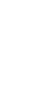 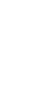 GÊNERO
46%
54%
SEG - SEX
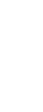 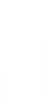 *Fonte: Ibope EasyMedia 4 - Média Trimestral – 
Por Minuto - Grande São Paulo – Out, Nov e Dez/2018
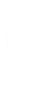 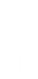 FAIXA ETÁRIA
15-29
30-49
10-14
50+
39%
7%
7%
47%
GÊNERO:
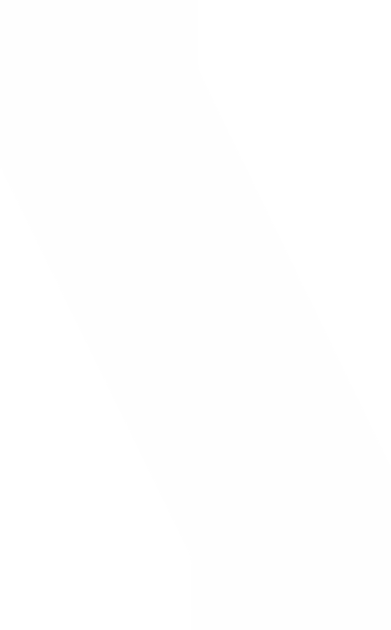 MUSICAL
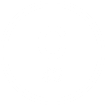 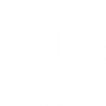 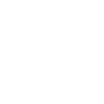 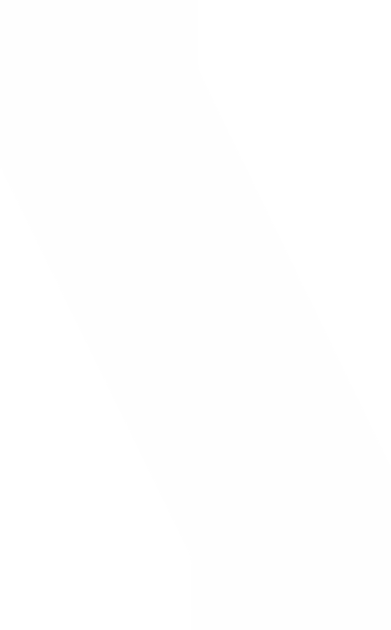 CLASSE SOCIAL
2%
58%
40%
APRESENTAÇÃO:
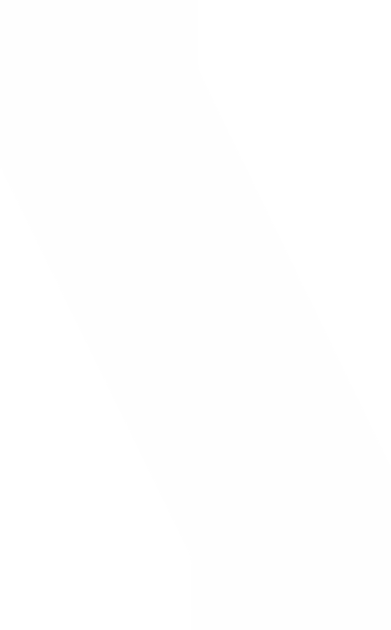 MÁRIO E ANA MARTINS
MÉDIA DE AUDIÊNCIA
82.427
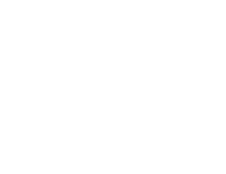 PLANO DE PATROCÍNIO
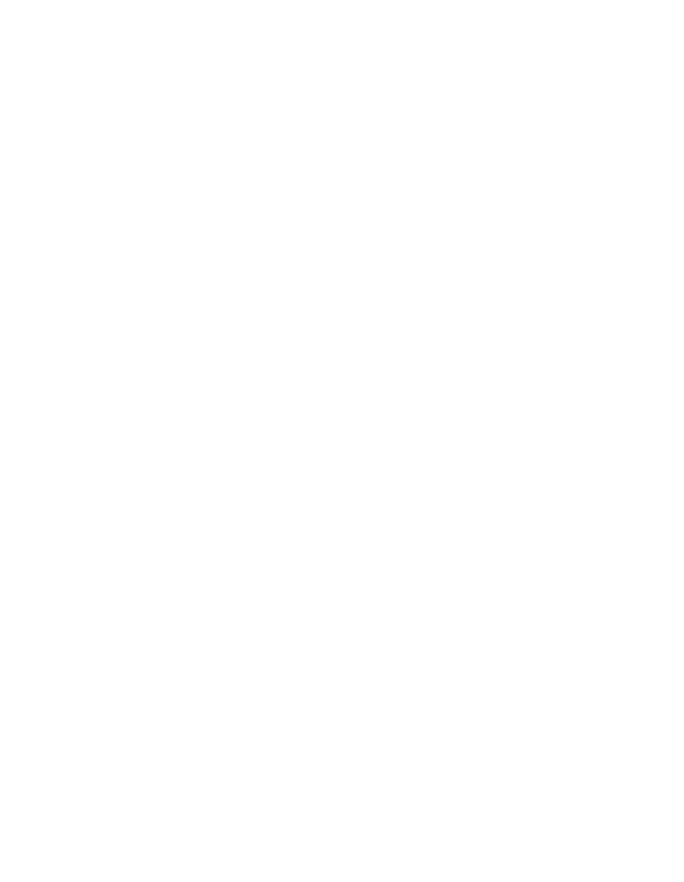 44 Assinaturas de 5” nas aberturas e encerramentos
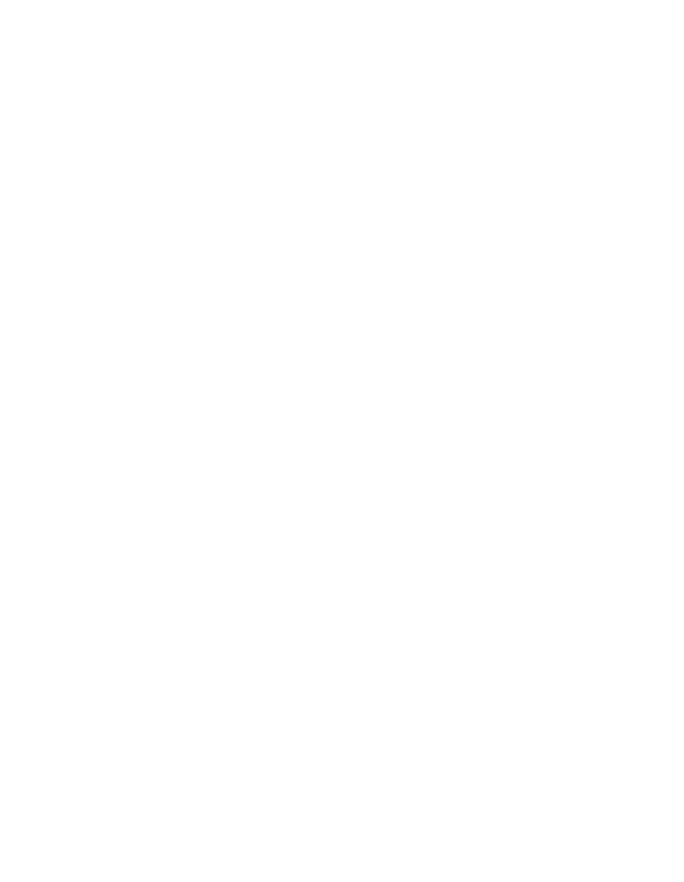 44 Comerciais de 30” nas aberturas e encerramentos  do programa
88 Assinaturas de 5” nas chamadas do programa    (seg. à sex.) rotativos das 06h às 24h
88 Comerciais de 30” após as chamadas do programa 
  (seg. à sex.) rotativos das 06h às 24h
VALOR POR COTA:
 R$ 422.400,00 POR MÊS*
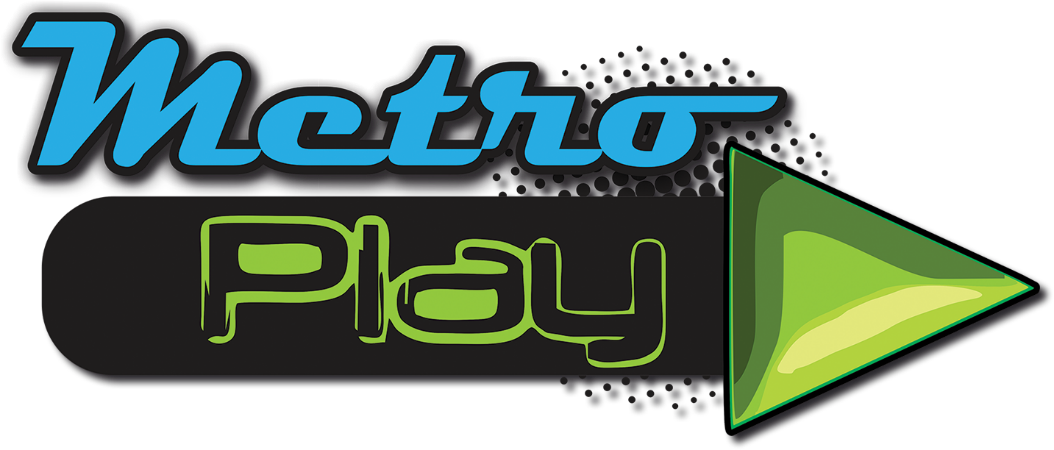